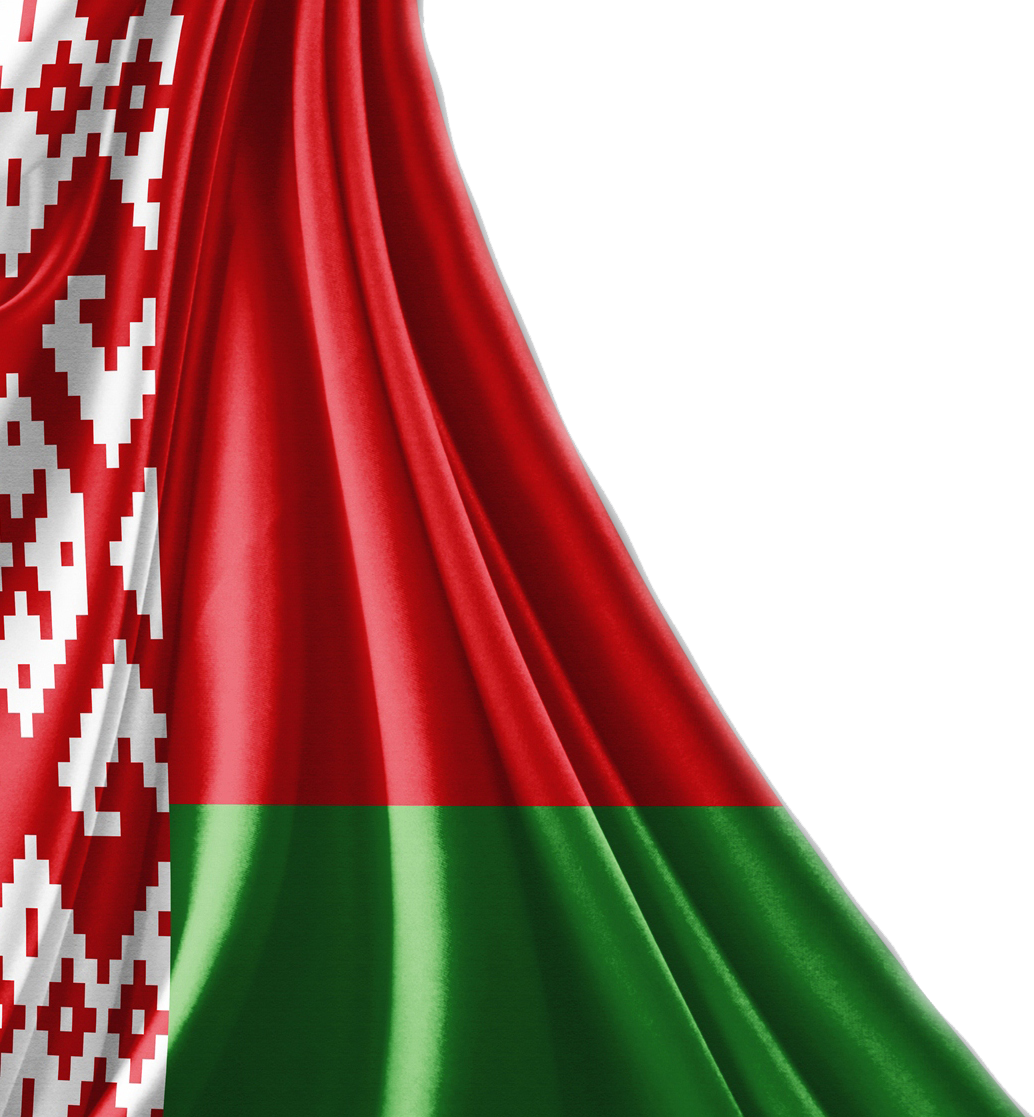 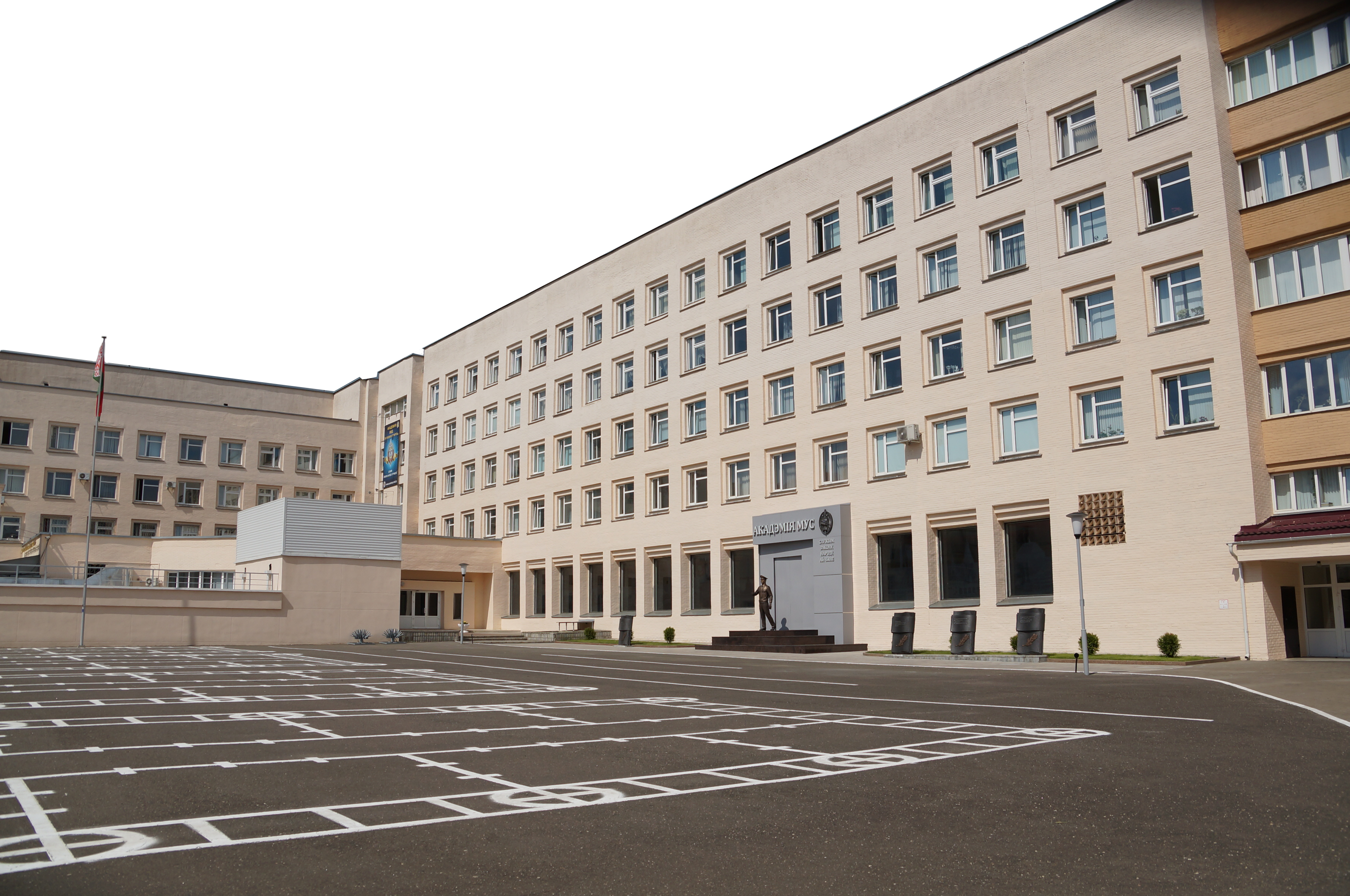 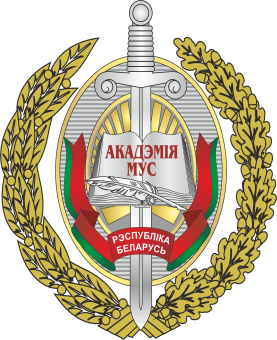 Тема 17
Прокурорский надзор за соблюдением законодательства о несовершеннолетних
СОДЕРЖАНИЕ:Прокурорский надзор за соблюдением законодательства о несовершеннолетних и молодежи. Сущность, задачи и предмет надзора за соблюдением законодательства о несовершеннолетних и молодежи. 
Решение вопроса об ответственности несовершеннолетних за правонарушения. Прокурорский надзор за законностью задержания и привлечения к ответственности несовершеннолетних. Надзор прокурора за соблюдением законодательства при применении к несовершеннолетним принудительных мер воспитательного воздействия. 
Прокурорский надзор за законностью деятельности специализированных учреждений, обеспечивающих исправление несовершеннолетних. Участие прокурора в судебном разбирательстве уголовных дел о преступлениях несовершеннолетних. 
Надзор прокурора за соблюдением законодательства в воспитательных колониях для несовершеннолетних. Надзор прокурора за соблюдением законодательства об образовании и о труде несовершеннолетних и молодежи. Полномочия прокурора по охране прав и законных интересов несовершеннолетних и молодежи. Надзор за соблюдением законодательства по борьбе с безнадзорностью и правонарушениями несовершеннолетних. Организация работы органов прокуратуры по надзору за соблюдением законодательства о несовершеннолетних и молодежи в различных звеньях прокуратуры.
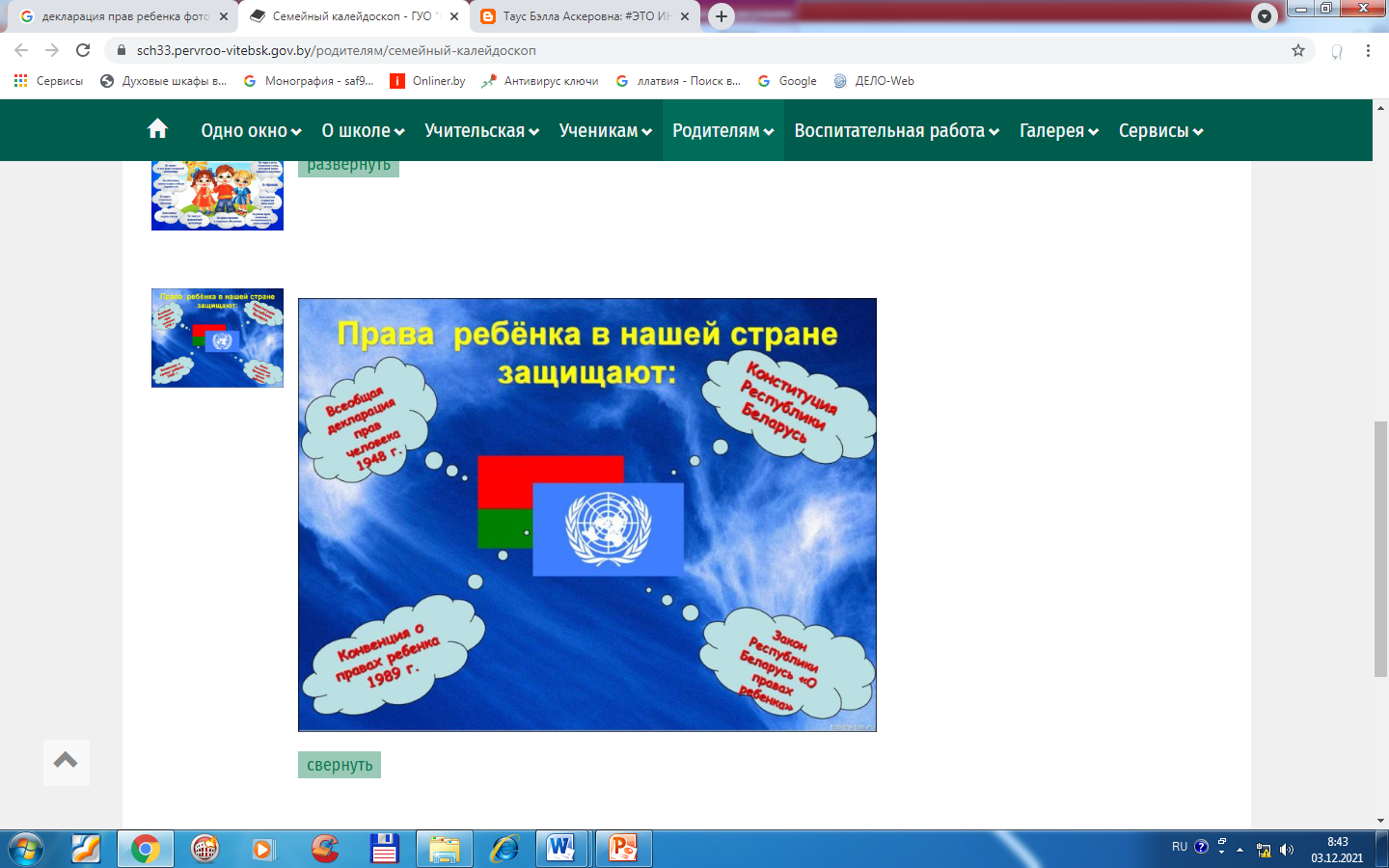 ВОПРОС 1
Понятие, значение и задачи надзора за исполнением законодательства о несовершеннолетних и молодежи
Забота о несовершеннолетних и молодежи, обеспечение их прав и свобод, создание условий для достойной жизни и гармоничного физического и духовно-нравственного развития – приоритетные направления деятельности нашего государства и общества
ЗАДАЧИ прокурорского надзора за соблюдением законодательства о несовершеннолетних и молодежи.
– организация и обеспечение эффективного прокурорского надзора за исполнением законодательства о защите прав и законных интересов детей и молодежи, профилактике безнадзорности и правонарушений несовершеннолетних;
 – соблюдение принципов единства прав и обязанностей, ответственности должностных лиц и граждан за нарушения прав и законных интересов детей и молодежи, причинение им вреда;
– разработка и осуществление совместно с другими государственными органами и организациями, общественными объединениями, международными неправительственными организациями, иными институтами гражданского общества согласованных мер по реализации социально-экономических и правовых гарантий, предоставленных детям и молодежи, недопущению их дискриминации;
– улучшение социального положения, профилактики безнадзорности и правонарушений несовершеннолетних.
Объект надзора
1. точное и единообразное исполнение законов, декретов, указов и иных нормативных правовых актов, определяющих права несовершеннолетних в различных областях государственной, экономической, социальной, семейной жизни со стороны соответствующих органов, учреждений, организаций и предприятий, должностных лиц и иных граждан; 
2. права и свободы несовершеннолетних при расследовании и судебном рассмотрении дел о совершенных несовершеннолетними преступлениях или защите их интересов; 
3. другие правовые отношения.
Прокурорский надзор за исполнением законов о несовершеннолетних – самостоятельный, специфический участок надзорной деятельности, задачи которого вытекают из общих задач деятельности прокуратуры и который осуществляется по всем направлениям прокурорского надзора.
Надзор прокурора за исполнением законодательства об образовании, труде несовершеннолетних и молодежи и по борьбе с безнадзорностью и правонарушениями несовершеннолетних.
Согласно ст. 23, 24 Закона «О правах ребенка» каждый ребенок имеет право на получение образования. Детям гарантируется право на получение бесплатного образования на условиях и в порядке, определенных законодательными актами Республики Беларусь. Государство поощряет развитие таланта и получение образования.
Типы учреждений
дошкольного образования, общего среднего образования, профессионально-технического образования, среднего специального образования, высшего образования, специального образования, дополнительного образования детей и молодежи, 
воспитательно-оздоровительные учреждения образования, 
социально-педагогические учреждения,
специальные учебно-воспитательные учреждения,
 специальные лечебно-воспитательные учреждения.
Направления деятельности
обеспечение исполнения законодательства о защите прав детей и молодежи; 
 недопущение их дискриминации во всех сферах жизнедеятельности;
 защита от факторов, негативно влияющих на физическое, духовное и нравственное развитие; 
профилактика преступности и правонарушений в подростковой и молодежной среде.
На что прокурор обращает внимание?
обеспечение гласности и открытости в работе приемных комиссий, наличие информации о конкурсе; 
 доступность документов, регламентирующих работу приемной комиссии; 
соблюдение требований законодательства и иных нормативных актов о документах, представляемых при поступлении в учреждение высшего образования;
оформление приема добровольных пожертвований, их использование, соблюдение обязательности отчета перед благотворителями;
На что прокурор обращает внимание?
наличие лицензии на оказание конкретного вида платных услуг; 
наличие жалоб на работу приемных комиссий, результаты их рассмотрения, соблюдение сроков и законность принятых мер; 
размер платы, взимаемой за образовательные услуги; 
оказание помощи нуждающимся, предоставление доплат на питание;
На что прокурор обращает внимание?
исполнение законодательства о предоставлении льгот при приеме и выпуске инвалидам, детям-сиротам и детям, оставшимся без попечения родителей, подвергшимся воздействию радиации вследствие катастрофы на ЧАЭС, лицам иной категории; 
соответствие законодательству положений о стипендиальном фонде, назначении стипендии и ее размерах, плате за общежитие; 
обеспечение прав обучающихся на бесплатное пользование библиотеками, другими услугами;
Прокуроры осуществляют надзор за соблюдением законов о труде несовершеннолетних, а именно за соблюдением требований закона о трудоустройстве, обеспечении их занятости и законодательства об охране труда в отношении несовершеннолетних
На что прокурор обращает внимание?
1) в государственных органах службы занятости населения: 
– имеется ли у них специализированный отдел (специалист) по работе с несовершеннолетними, их профориентации, обучению профессиям, трудоустройству; 
– ведется ли учет несовершеннолетних, нуждающихся в трудоустройстве, проводится ли анализ занятости подростков, располагают ли полными сведениями о данной категории несовершеннолетних, имеются ли данные о количестве принятых и уволенных подростков; 
– имеются ли программы занятости несовершеннолетних; 
– ведется ли учет отказов работодателями в приеме на работу несовершеннолетних, сообщается ли о данных фактах в органы прокуратуры, комиссии по делам несовершеннолетних;
2) в комиссиях по делам несовершеннолетних:
рассматриваются ли вопросы трудоустройства несовершеннолетних на заседаниях комиссии, какие решения приняты, их эффективность, контролируется ли их исполнение;
 осуществляются ли выявление и учет подростков, оставивших школу и неработающих, принимаются ли меры по их трудоустройству, взаимодействие по этим вопросам с органами службы занятости населения, инспекций по делам несовершеннолетних, органами управления образованием; 
соблюдается ли требование закона об отчислении несовершеннолетних, не получивших основного общего образования, из школ с согласия районной комиссии по делам несовершеннолетних, какие меры принимает комиссия по устройству отчисленных подростков;
3) в инспекциях по делам несовершеннолетних органов внутренних дел:
количество состоящих на учете несовершеннолетних, не занятых учебой или трудом, удельный вес данной категории в общем числе состоящих на учете, наблюдается ли их увеличение; 
  какие меры принимаются инспекторами по делам несовершеннолетних по трудоустройству подростков, состоящих на учете, направлению их на учебу, взаимодействуют ли инспекции по указанным вопросам с комиссиями по делам несовершеннолетних, органами управления образованием и службы занятости;
4) в комитетах по делам молодежи:
разработана ли программа развития молодежного предпринимательства и поддержки индивидуальной трудовой деятельности молодежи, в том числе выпускников учреждений образования;
ведется ли комитетом (отделом, управлением) отдельный учет несовершеннолетних, не занятых учебой и работой, а также ищущих работу, в том числе детей-сирот;
организовано ли взаимодействие с органами службы занятости по вопросам трудоустройства (в том числе временного) несовершеннолетних и по созданию рабочих мест на летний период;
5) в органах управления образованием:
количество учащихся, отчисленных из общеобразовательных учебных заведений (нужно сверить с данными комиссий по делам несовершеннолетних), сведения об их дальнейшем обучении или трудоустройстве; 
организован ли учет несовершеннолетних, не посещающих или систематически пропускающих учебные занятия по неуважительным причинам, какие меры по предупреждению так называемого скрытого отсева принимаются в территориальном органе управления образованием и в образовательном учреждении.
Прокурорский надзор за законностью задержания, применения меры пресечения в виде заключения под стражу в отношении несовершеннолетних и привлечения их к уголовной ответственности.
Особенности применения мер пресечения:
1) подписка о невыезде и надлежащем поведении;
2) личное поручительство;
3) передача лица, на которое распространяется статус военнослужащего, под наблюдение командования воинской части;
4) отдача несовершеннолетнего под присмотр;
5) запрет определенных действий;
6) залог;
7) домашний арест;
8) заключение под стражу.
Всегда рассматривается возможность ее неприменения!
Только за совершение менее тяжкого, тяжкого и особо тяжкого преступления.
При санкционировании  -  обязательно допрос прокурором по всем правилам проведения допроса несовершеннолетнего.
На что обращать внимание??
несовершеннолетним, содержащимся под стражей, создаются улучшенные материально-бытовые условия и устанавливаются повышенные нормы питания; 
ежедневные прогулки несовершеннолетних, содержащихся под стражей, устанавливаются продолжительностью не менее 3 ч, а во время прогулок несовершеннолетним предоставляется возможность для физических упражнений и спортивных игр; 
к несовершеннолетним, содержащимся под стражей, не может быть применено в качестве меры взыскания водворение в карцер;
На что обращать внимание??
при наличии условий для несовершеннолетних, содержащихся под стражей, организуется просмотр телепередач, оборудуются помещения для спортивных занятий и другого досуга, а также спортивные площадки на открытом воздухе;
 несовершеннолетним, содержащимся под стражей, создаются условия для получения общего базового и общего среднего образования, с ними проводится культурно-воспитательная работа в соответствии с правилами внутреннего распорядка;
 несовершеннолетним, содержащимся под стражей, разрешается приобретать и получать учебники, учебные пособия и школьно-письменные принадлежности без ограничений.
Особенности привлечения к уголовной ответственности
1. Применение к лицу принудительных мер воспитательного характера (обвинительный приговор без назначения наказания);
2. Возможность освобождения от уголовной ответственности с передачей несовершеннолетнего под наблюдение родителей  или лиц, из заменяющих (п.6 ч.1 ст.30 УПК).
Прокурорский надзор за законностью деятельности специализированных учреждений, обеспечивающих исправление несовершеннолетних и за исполнением законодательства в воспитательных колониях для несовершеннолетних.
Виды учреждений
специальные учебно-воспитательные
специальные лечебно-воспитательном
специализированные учреждениям
Надзор в указанных учреждениях ведется по следующим направлениям:
законность содержания несовершеннолетних;
 соблюдение законности в деятельности администрации этих учреждений; 
соблюдение условий и порядка их содержания; 
организация и состояние медицинского обслуживания;
организация и состояние учебно-воспитательного процесса; 
организация и соблюдение трудового законодательства, правил по охране труда и технике безопасности.
Благодарю за внимание!